Relationship building for nature-based flood managementChief Harley Chappell, Semiahmoo First Nation; Matt Osler, City of Surrey; Erin Clement, City of Delta; Eric Balke, Province of BC (Moderators: Gillian Fuss, Emergency Planning Secretariat; Deborah Carlson, West Coast Environmental Law)Salish Sea Ecosystem Conference April 26, 2022
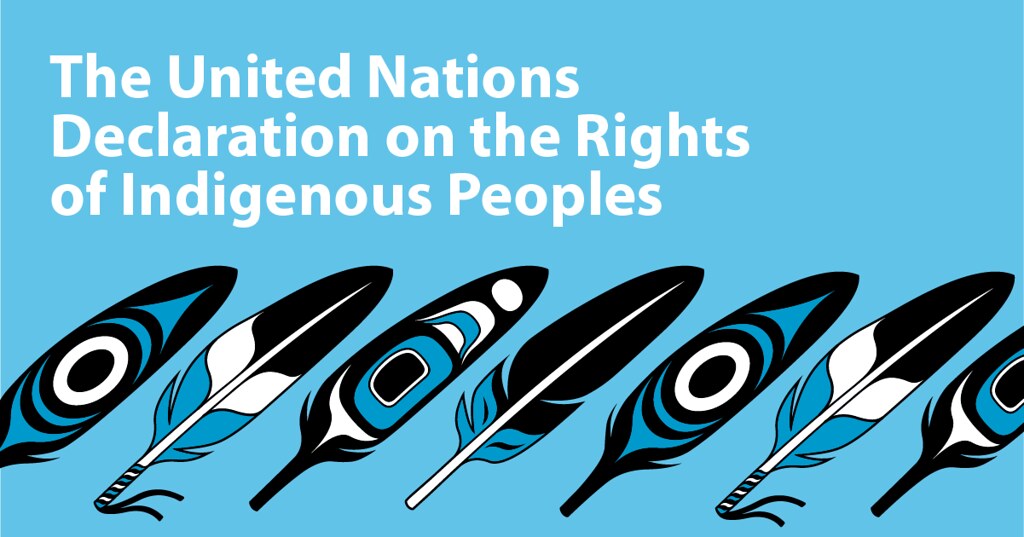 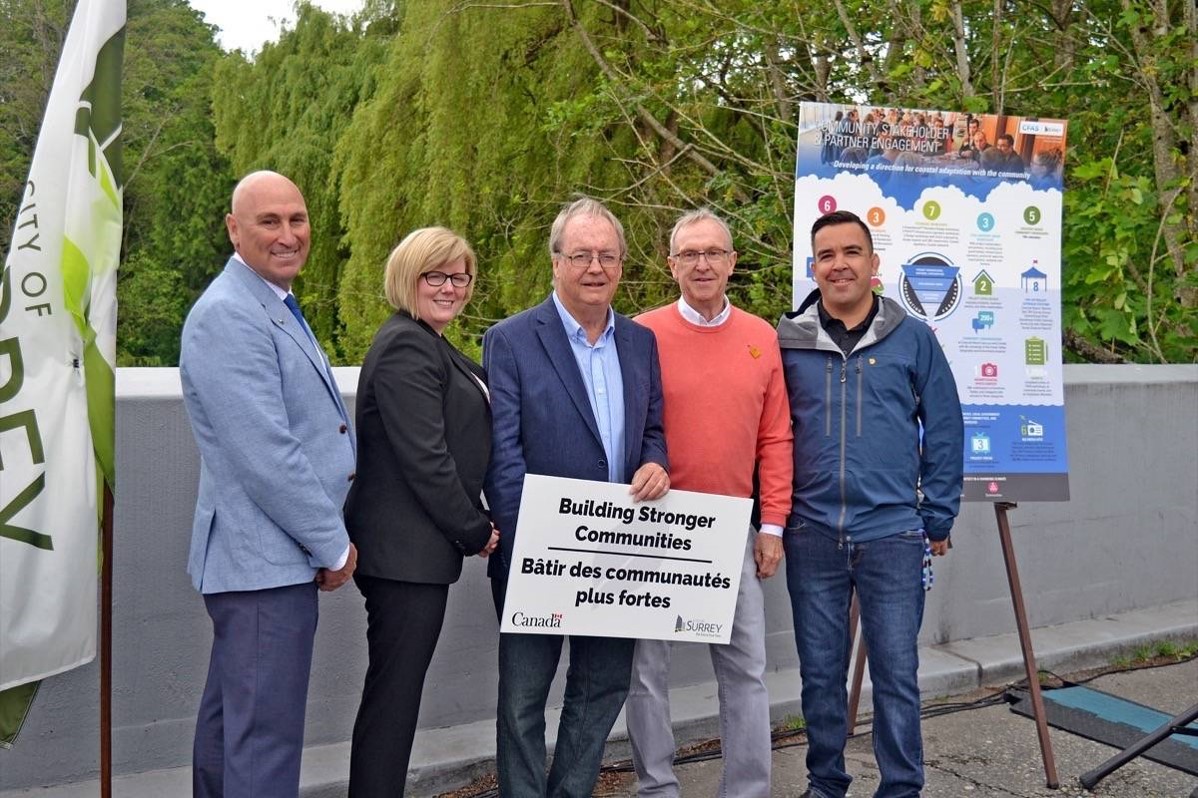 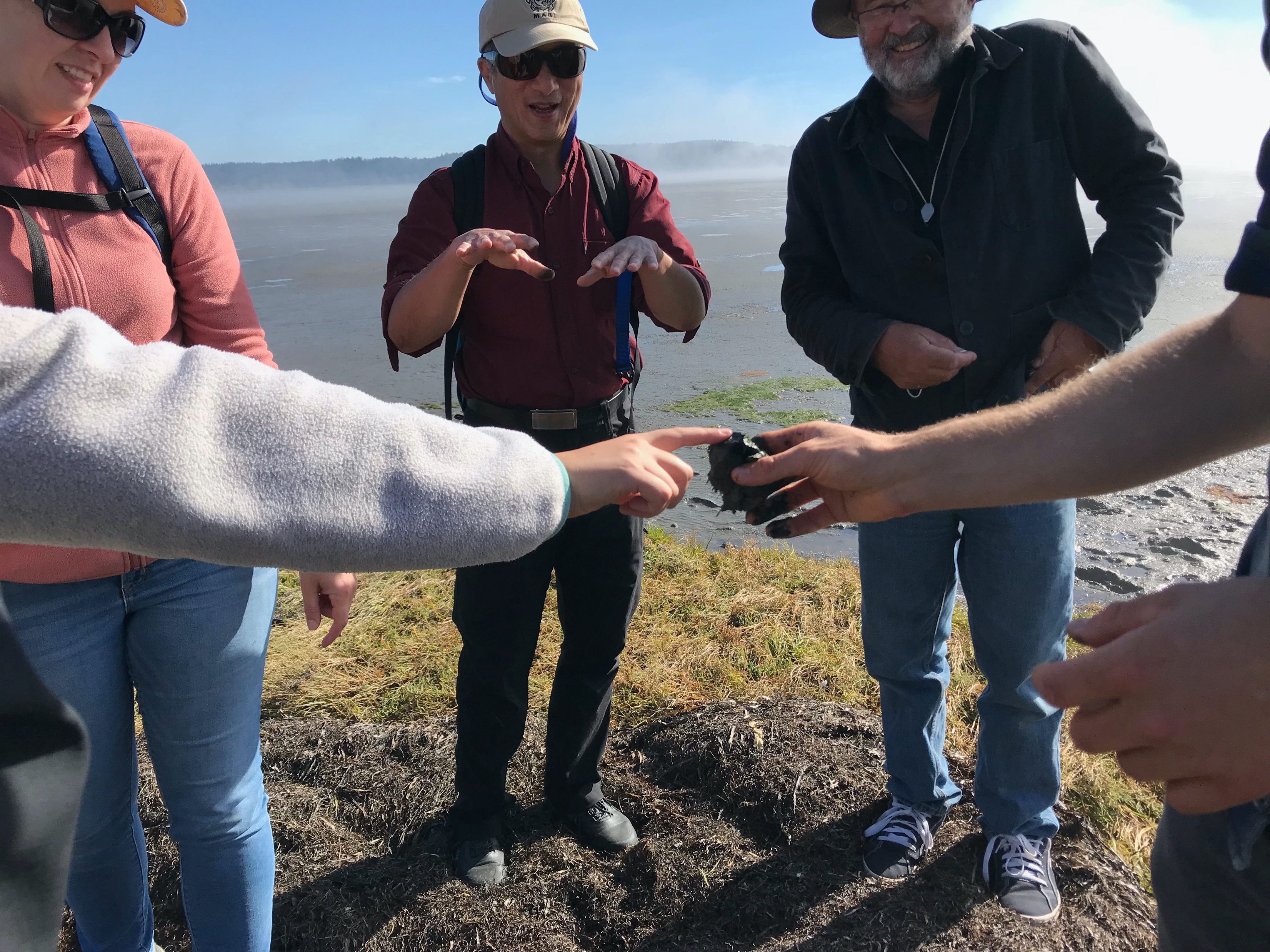 Gord McKenna